National Institute of  Statistics of Rwanda
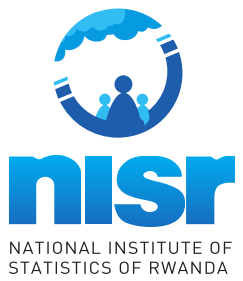 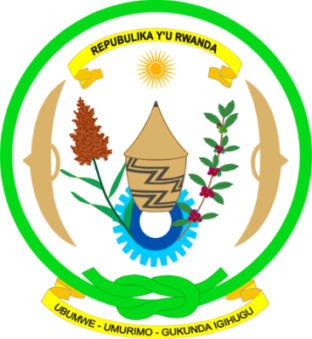 Differences Between National  and International Reported Indicators

April 2014
By Ruben MUHAYITETO
Phnom Penh, Cambodia
 

If you don’t count, you don’t count
Content
Maternal mortality ratio(MMR)
Infant Mortality Rate (IMR)
Antenatal care coverage for at least four visits
Children 1 year-old immunized against measles
Net enrolment ratio in primary education (NER)
Differences between national and international reported indicators
 presented by Ruben MUHAYITETO,NISR
[Speaker Notes: Slide 2 Links in an integrated hazardous waste management system
As has already been stated (see Chapter 1.3 Developing a hazardous waste policy and strategy) there is a need for a structured hazardous waste management system which begins as soon as the waste has been generated and continues through all subsequent stages to final treatment and disposal. In the simplest form, a hazardous waste management system comprises three units: 
1 Storage upon generation
2 Collection and transportation
3 Final treatment and disposal
Handling and storage are both important factors in all of these management stages, from cradle to grave, and are the subject of this chapter. 
Different materials have to be handled in different ways, and may have special storage requirements. For this reason proper identification and labelling of materials is essential, and is likely to represent the difference between a safe hazardous waste management system and a dangerous one. 
Correct handling, storage, packaging and labelling are vital if accidents are to be avoided and the environment is to be protected.
The hazardous waste management system consists of a series of actions to control and contain the waste. This must be coordinated so that the various persons and groups of persons involved at the different stages are aware of their role and how that role fits within the larger structure. This is particularly true of handling and storage procedures.]
1. Maternal mortality ratio
National: 487

International: 340

Unit: 100,000 live births

Year: 2010
Maternal mortality data have limitations, particularly    related to the underreporting and misclassification of maternal deaths.
 
The maternal mortality ratio should not be confused with the maternal mortality rate (whose denominator is the number of women of reproductive age), which reflects not only the risk of maternal death per pregnancy or birth but also the level of fertility in the population. The maternal mortality ratio (whose denominator is the number of live births) indicates the risk of death once a woman becomes pregnant, and does not take fertility levels into consideration.
Differences between national and global figures could occur from the limitations mentioned above and the use of a different method globally to adjust existing data in order to produce better quality estimates.
Difference between national and international reported indicators
 presented by Ruben MUHAYITETO,NISR
2. Infant Mortality Rate (IMR)
Direct estimates of infant mortality based on survey data may suffer from mothers misreporting their children’s birth dates, current age or age at death—perhaps more so if the child has died. The heaping of deaths at age 12 months is especially common. Age heaping may transfer deaths across the one-year boundary and lead to underestimates of infant mortality rates.
Global figures produced by the inter-agency group for infant mortality estimation (IGME) may differ from the ones produced at the country level for different reasons. The global estimates use all available data obtained from different sources (vital registration, census, and household surveys) to produce estimates that represent trends and levels of infant mortality in the country. This is done by applying a regression model, described in the section below. 
Another source for difference between global and national figures could arise from the limitations mentioned above.
National: 50

International:59

Unit: per 1000 live births

Year: 2010
Difference between national and international reported indicators
 presented by Ruben MUHAYITETO,NISR
3. Antenatal care coverage for at least four visits
National:35.4

International:35.4

Unit: percent

Year: 2010
Antenatal care coverage for at least 4 visits is the percentage of women aged 15-49 who had a live birth in the 5 years preceding the survey and who received antenatal care provided by skilled health personnel (doctors, midwives, medical assistant or nurse) at least 4 times during pregnancy.
Skilled health personnel: workers/attendants (accredited health professionals) - such as a midwife, doctor, medical assistant or nurse - who have been educated and trained to proficiency in the skills needed to manage normal (uncomplicated) pregnancies, childbirth and the immediate postnatal period, and in the identification, management and referral of complications in women and new-borns. Both trained and untrained traditional birth attendants (TBA) are excluded. Unlike for international definition, Antenatal care coverage for at least four visits considers women aged 15-49 who received antenatal care from ANY provider.
Otherwise, there are no differences between Global and National figures.
Difference between national and international reported indicators
 presented by Ruben MUHAYITETO,NISR
4. Children 1 year-old immunized against measles
National:95.0 

International:82

Unit: percent 

Year: 2010
Estimates based on surveys have advantages and disadvantages. The principal advantages of surveys are that an estimate of immunization coverage can be obtained even if the denominator is unknown and vaccinations given by the private sector are included. In addition, because they include individuals who have not been vaccinated, reasons for not vaccinating can be identified. The principle disadvantage of surveys is that they provide information on the previous birth year’s cohort (making it difficult to use for timely programme intervention).
Also Recall error could be a potential bias in the data. In household surveys for those where vaccination cards were not available, the respondent may or may not know or remember if her child had received the specific vaccination.
Rwanda uses Household surveys (DHS) to get vaccination estimates whereas the World Health Organization (WHO) and the United Nations Children's Fund (UNICEF) compile country data series based on both types of data gathered through the WHO/UNICER Joint Reporting Form (JRF) on Vaccine-Preventable Diseases.
Difference between national and international reported indicators
 presented by Ruben MUHAYITETO,NISR
Net enrolment ratio in primary education (NER)
National:91.7

International:98.7

Unit: Percent

Year: 2010
Misreporting of enrolment by age is more difficult to overcome as children’s birth certificates may not exist or are not checked by school heads. Currently in Rwanda, children are increasingly completing primary school at a higher age. For every two children aged 7 to 12, there is one over 12 years attending primary school.

Nationally-published figures may differ from the international one because of the adjustment made on net enrolment ratio in primary education for the global monitoring of the Millennium Development Goals.
Difference between national and international reported indicators
 presented by Ruben MUHAYITETO,NISR
Thank you for your attention!!!
Difference between national and international reported indicators
 presented by Ruben MUHAYITETO,NISR